DIE JAHRESZEITEN
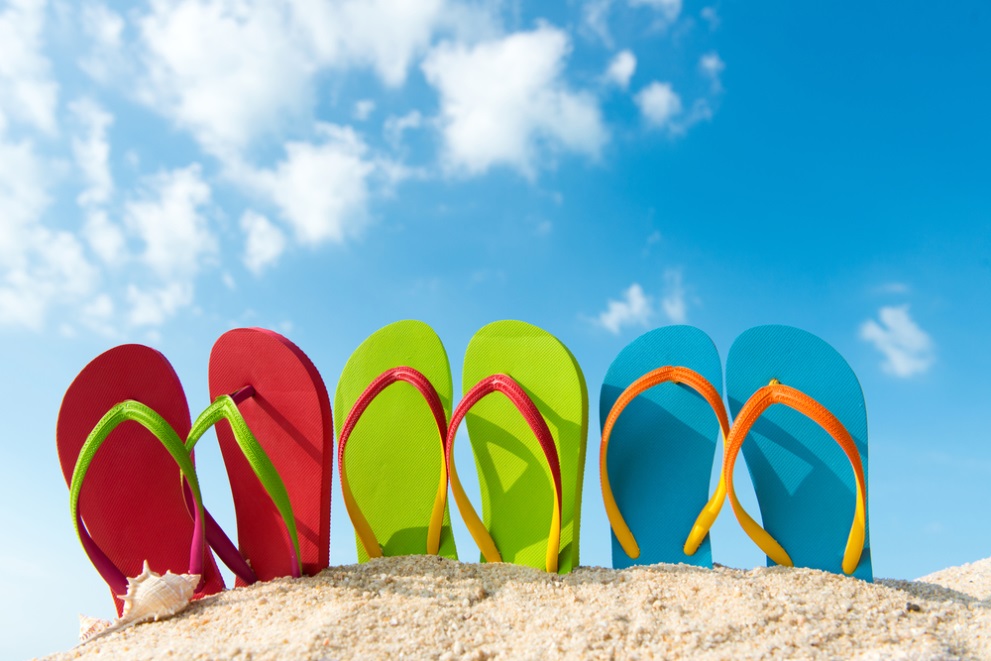 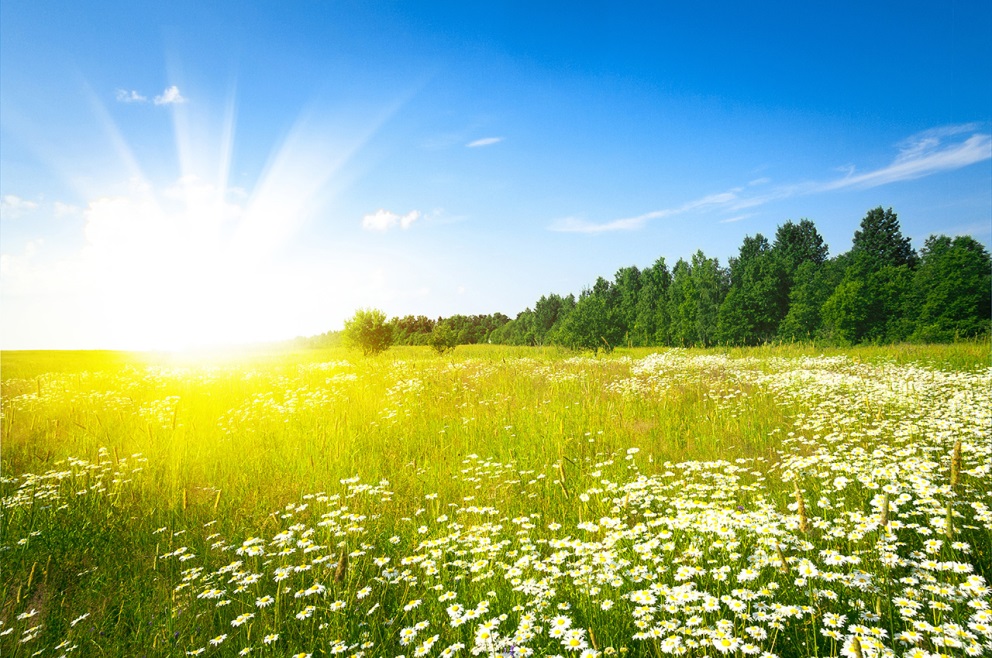 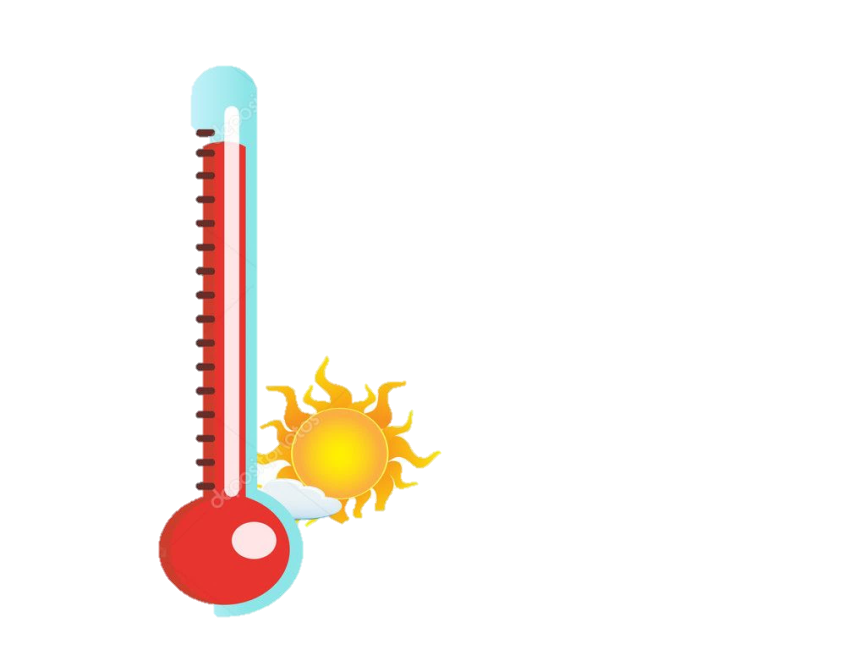 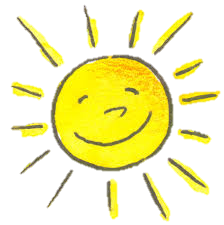 Der Sommer
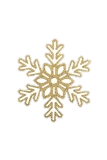 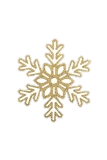 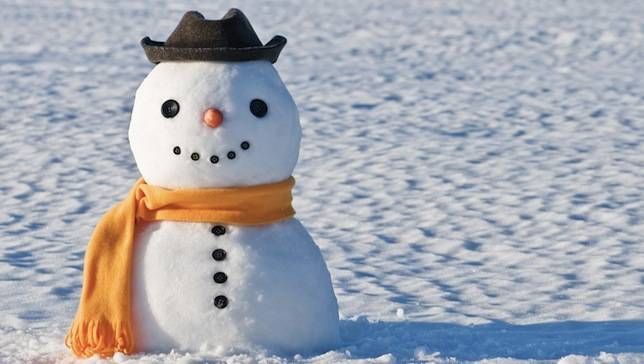 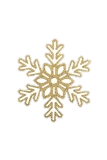 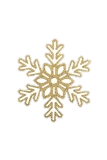 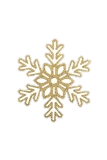 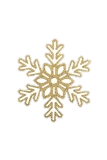 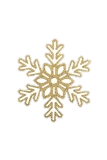 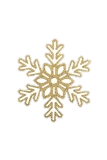 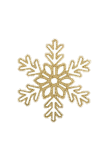 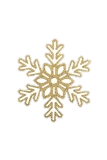 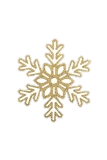 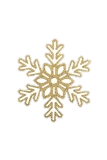 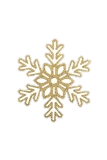 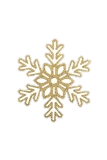 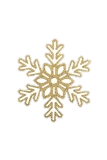 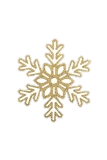 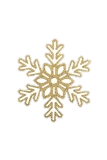 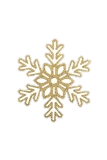 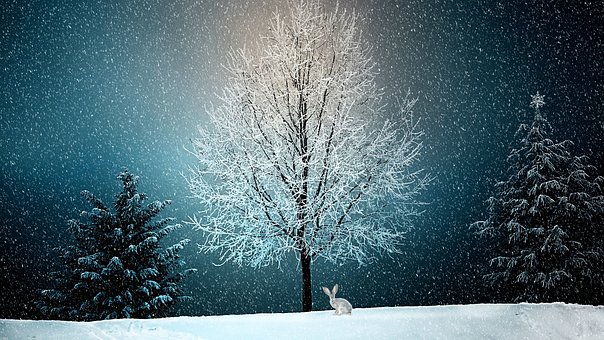 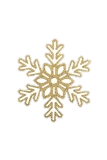 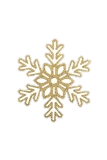 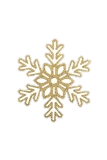 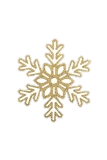 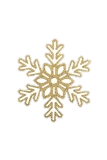 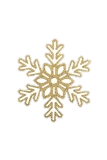 Der WINTER
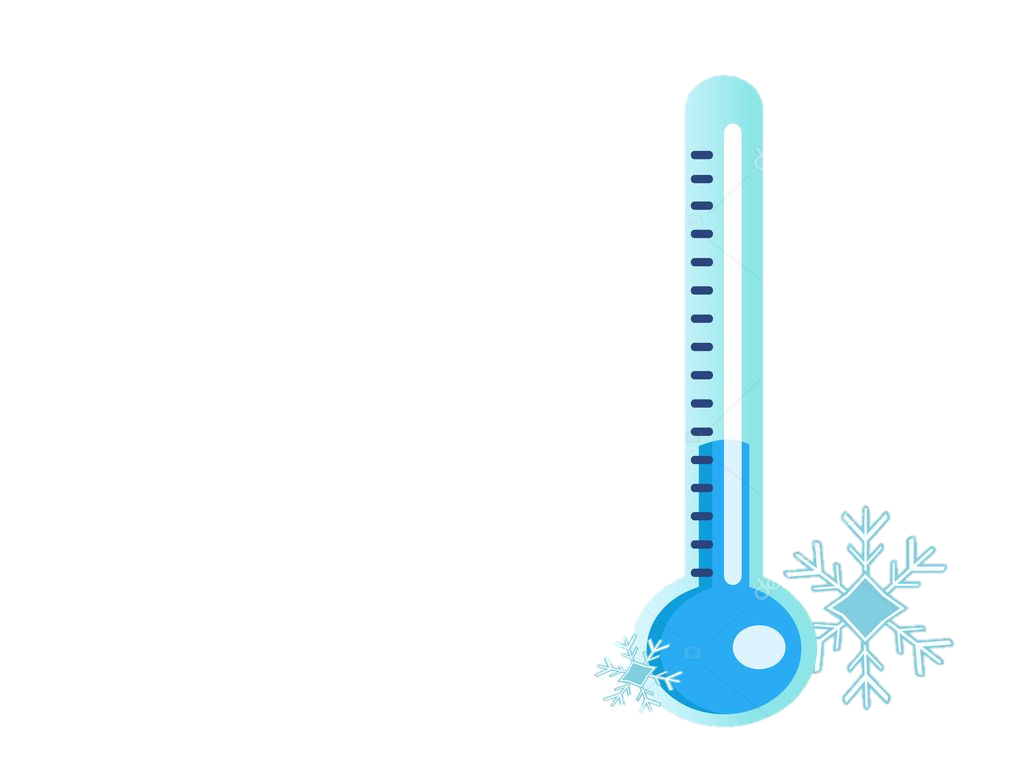 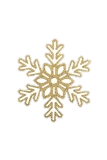 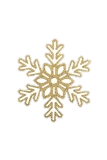 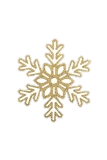 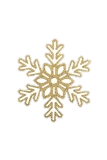 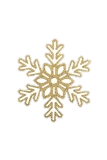 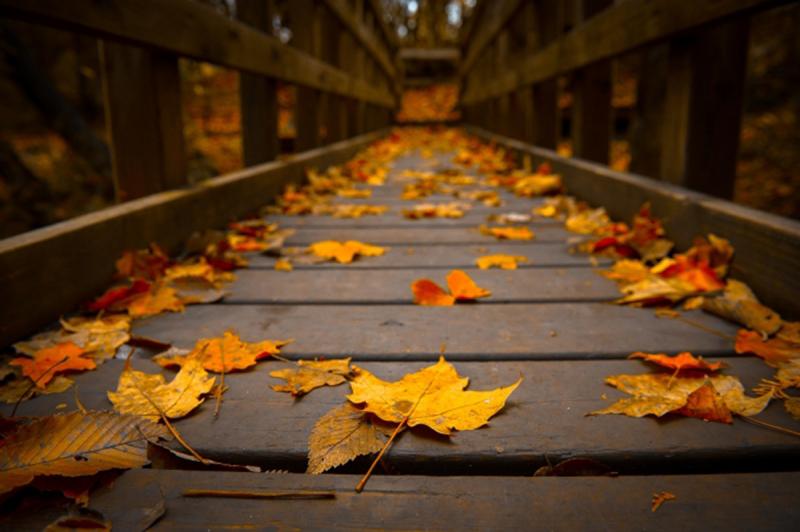 Der herbst
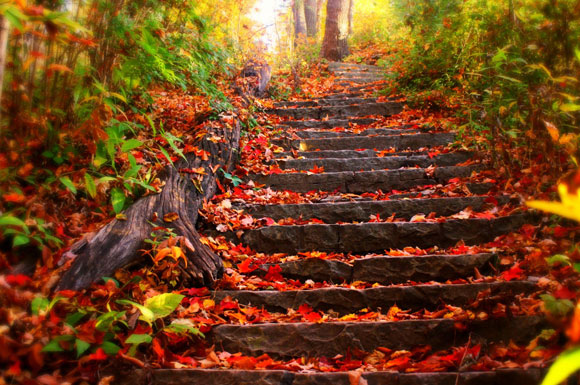 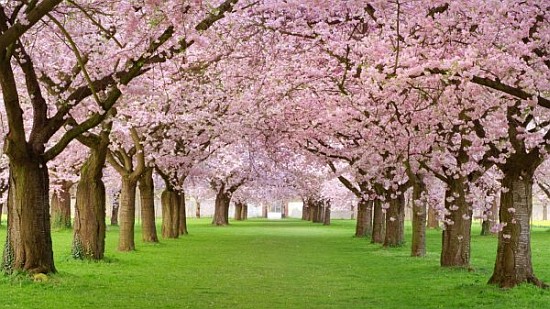 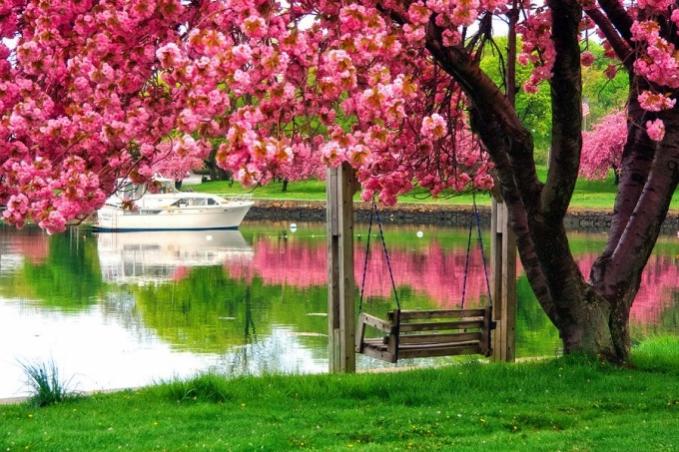 Der FRÜHLING
DIE MONATEN
Der januar
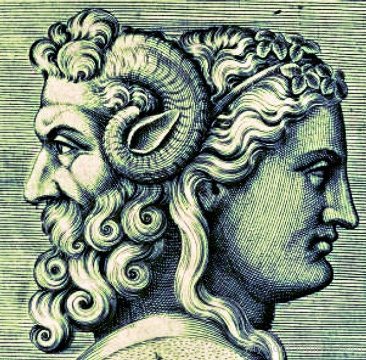 Kapı Tanrıçası
Janus
Der februar
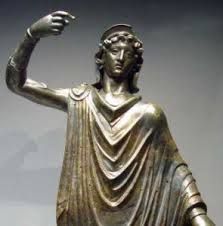 Arınma Tanrıçası
Februus
Der mÄrz
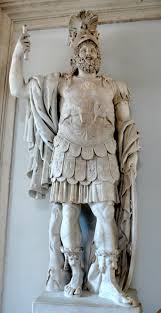 Savaş Tanrısı
Martius
Der aprIl
Der maI
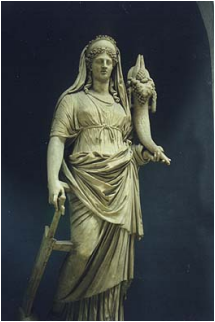 Yağmur Perisi
Maia
Der junI
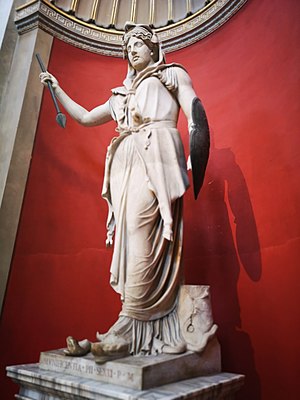 Juno
Der juli
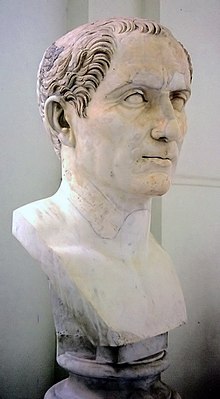 Roma İmparatoru
Julius Caesar
Der august
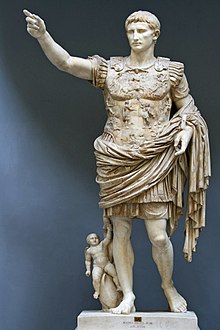 Roma İmparatoru
Caesar Augustus
Der september
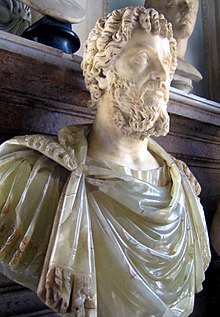 Roma İmparatoru
Septimius Severus
Der oktober
Der november
Der dezember